Using Satellite Imagery
Blue Marble
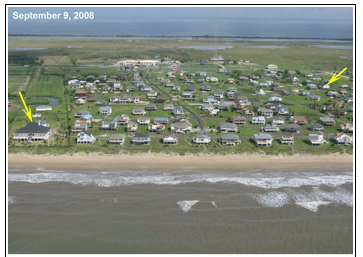 Galveston, TXphotos from helicopter
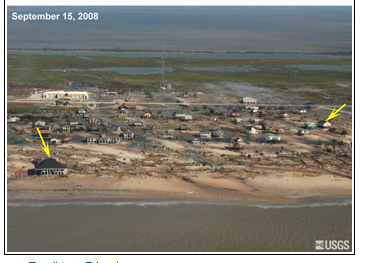 Before Hurricane Ike
After Hurricane Ike
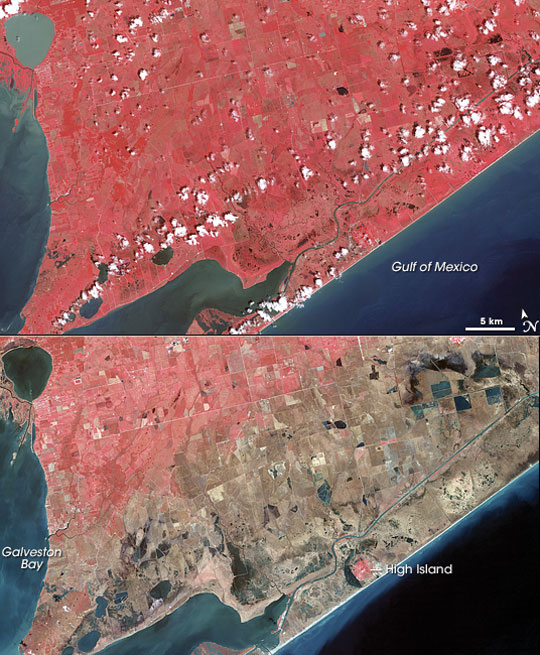 Galveston, TXfrom NASA’s Terra satellite
Taken 2 years before Hurricane Ike

Thermal (heat)images
Pink color is vegetation
Taken 2 weeks after Hurricane Ike
Pink color is vegetation

Brown color is vegetation 
destroyed by salt water